шкатулки
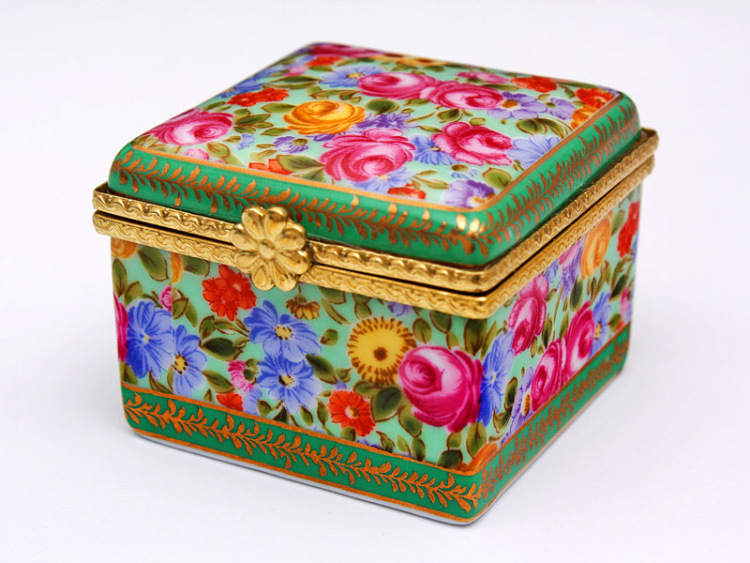 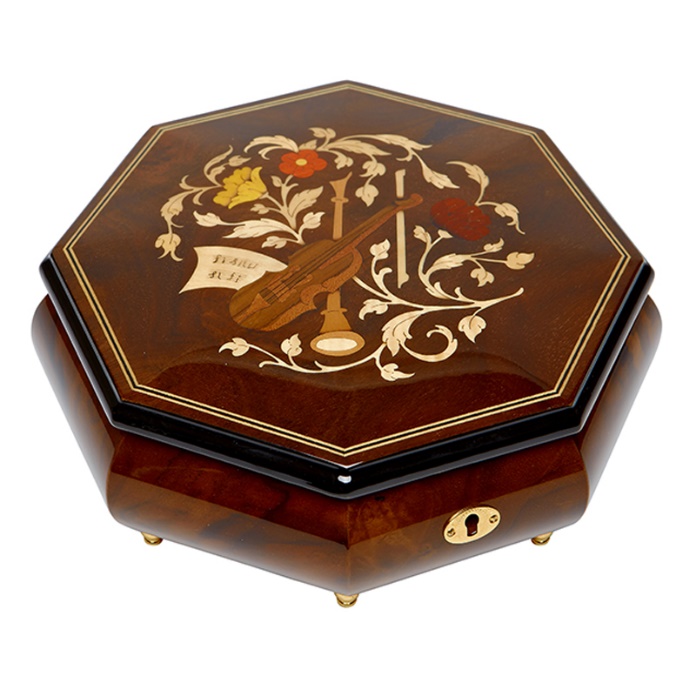 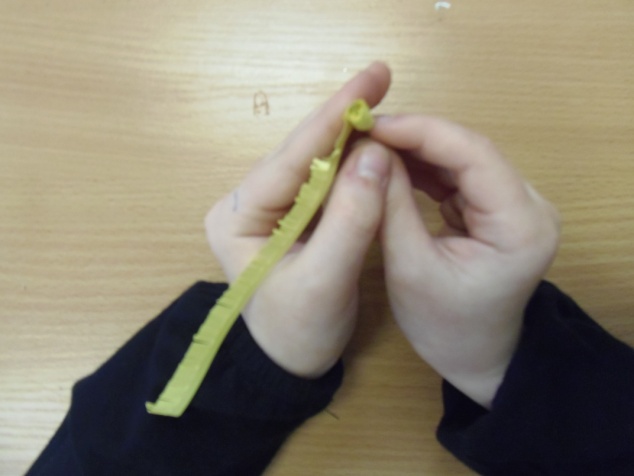 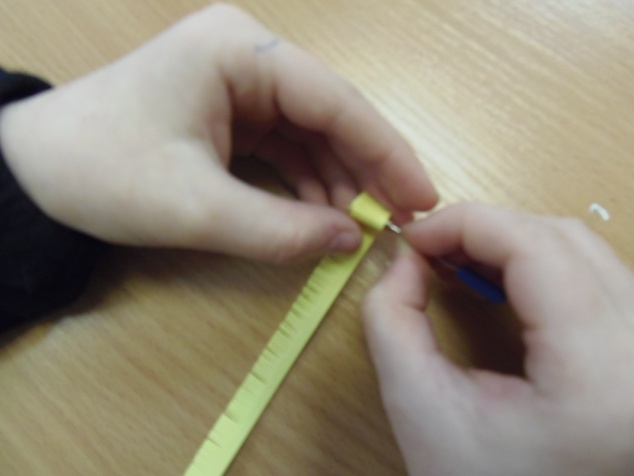 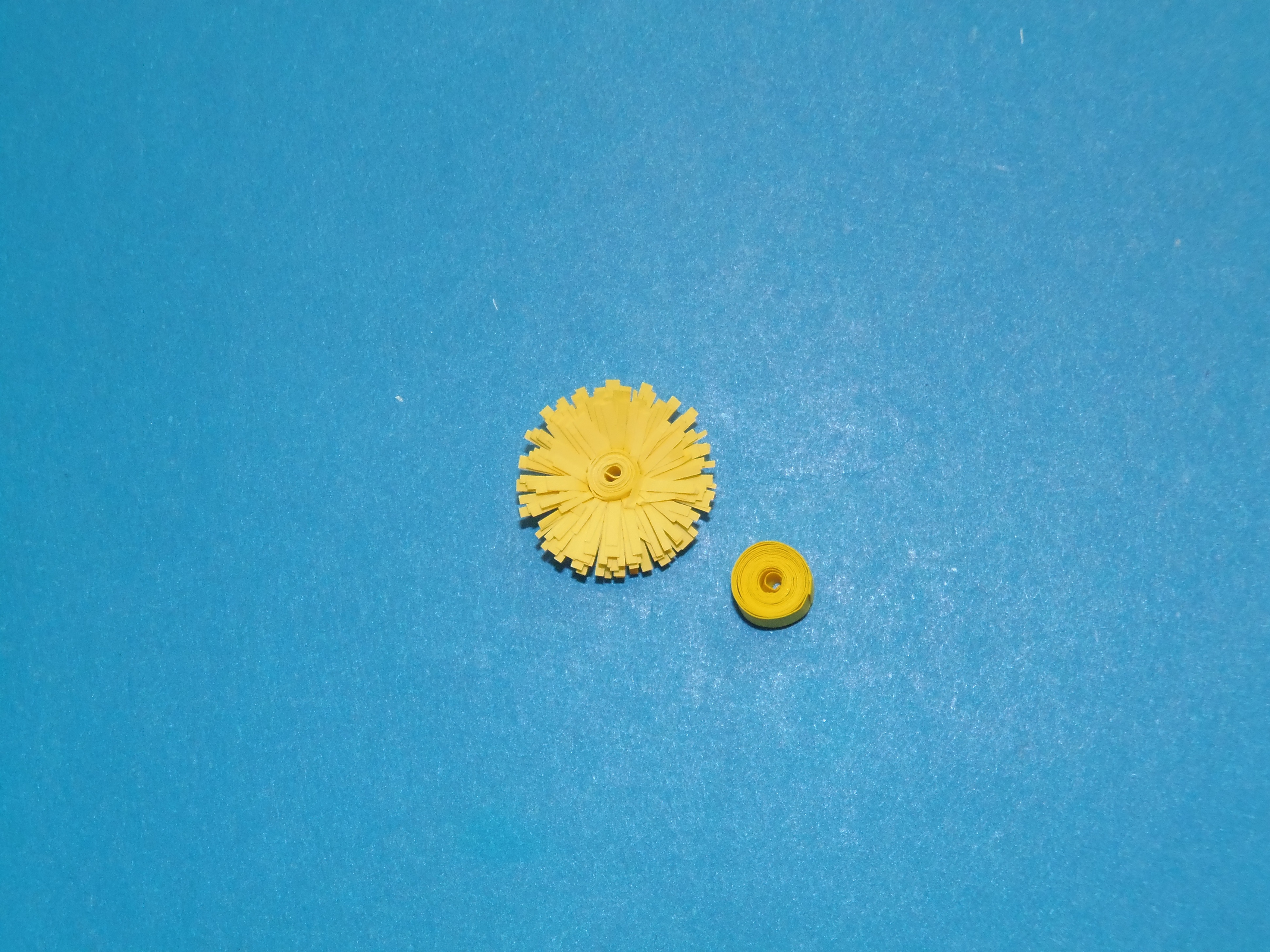 Изготовление серединок  
и ромашек
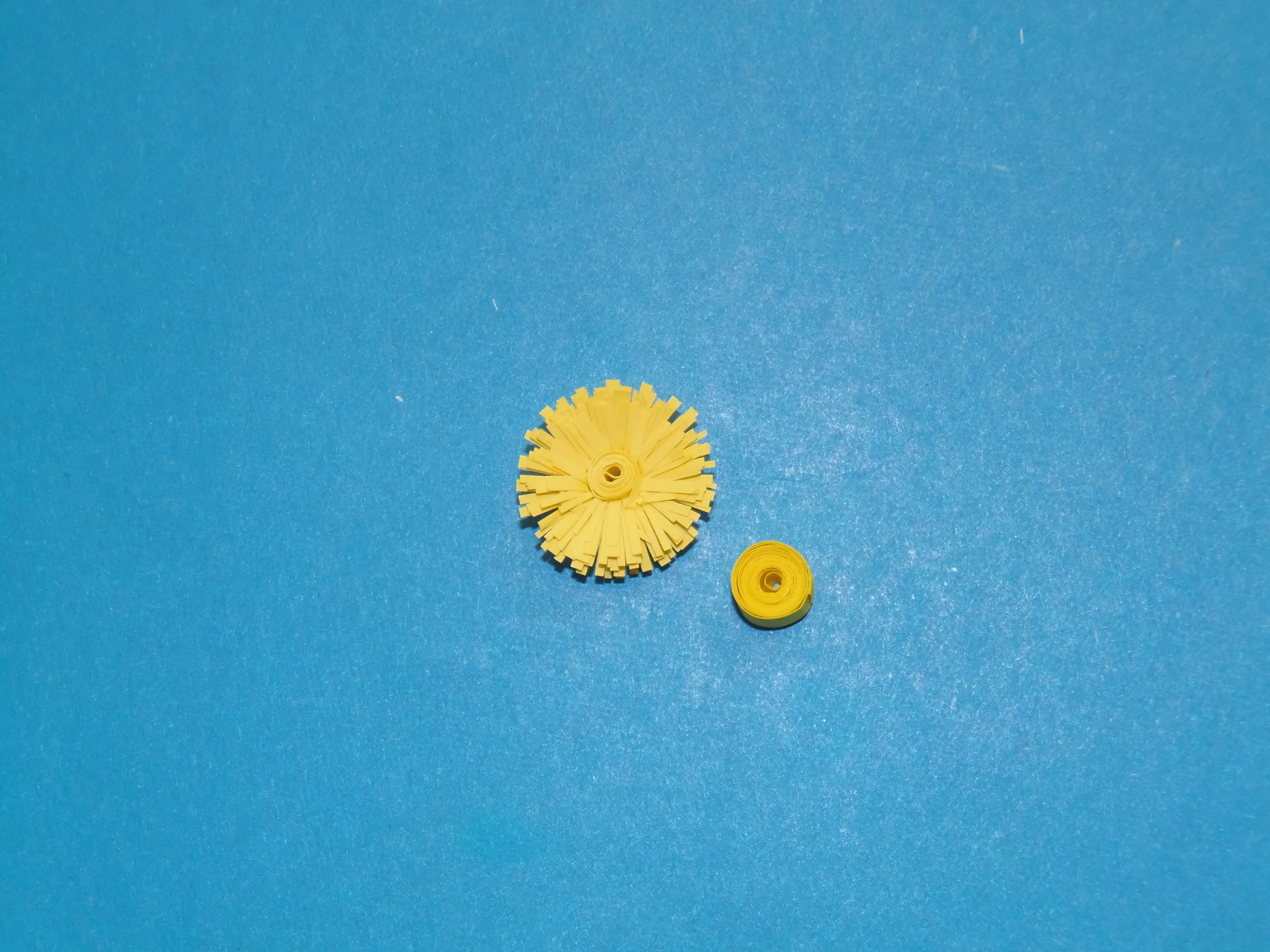 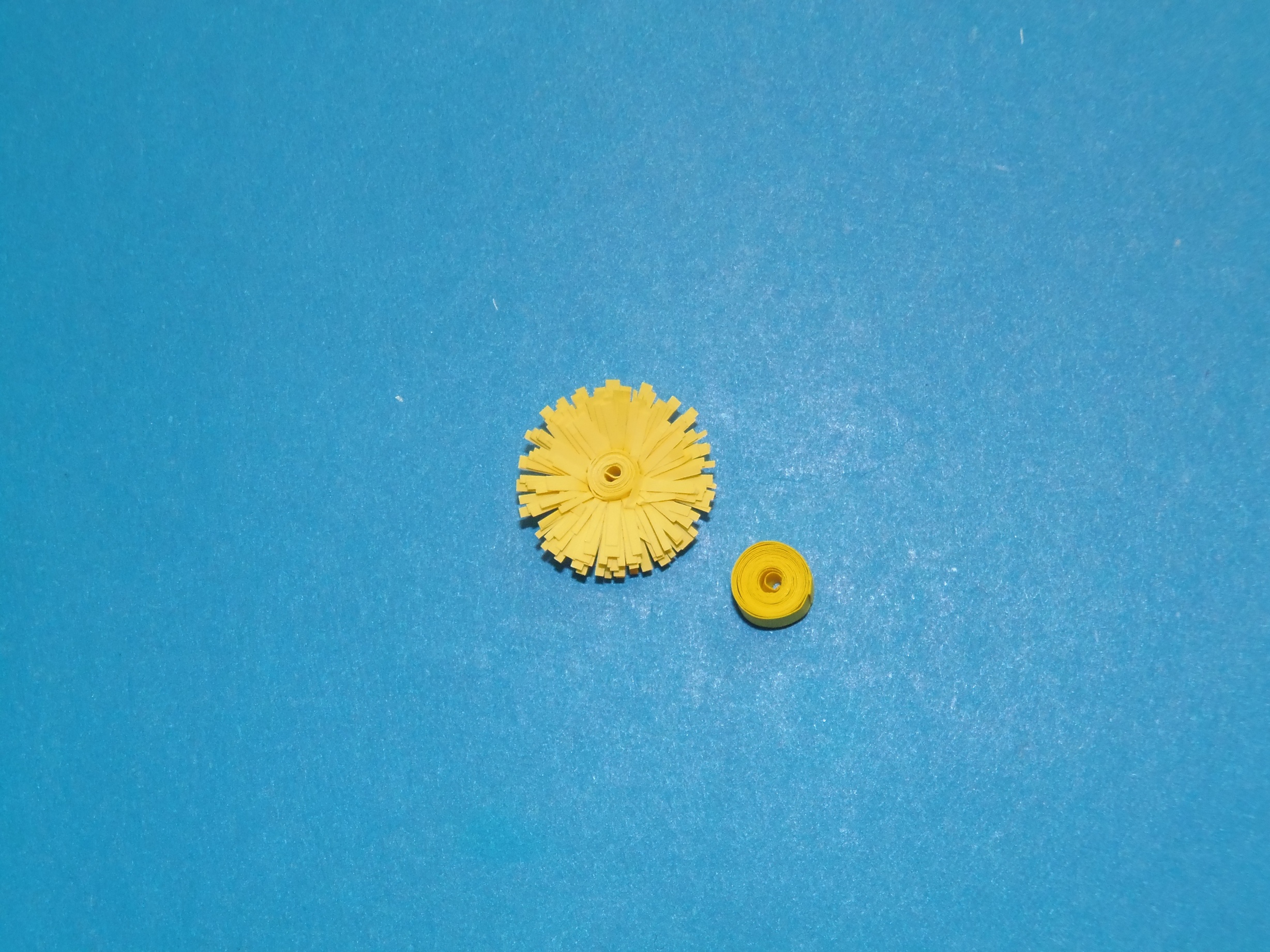 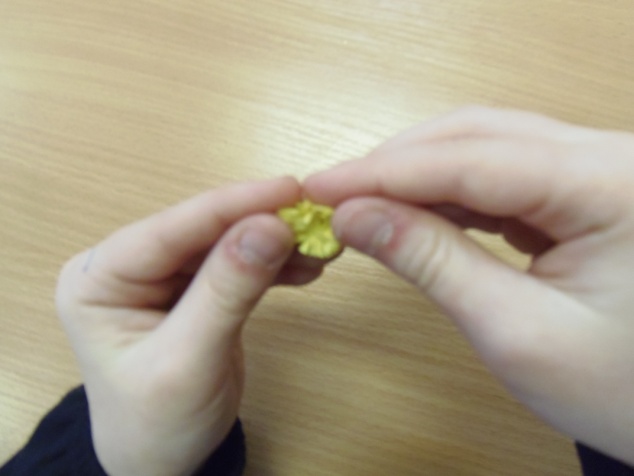 Изготовление   листьев
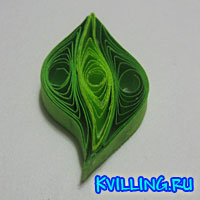 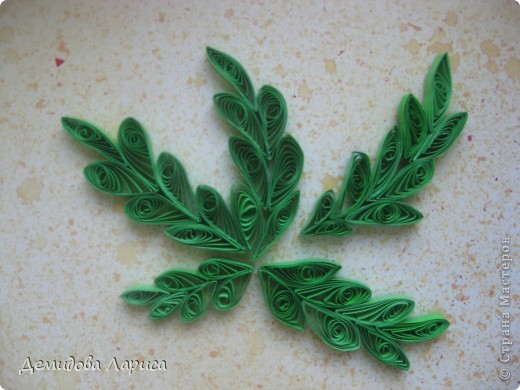 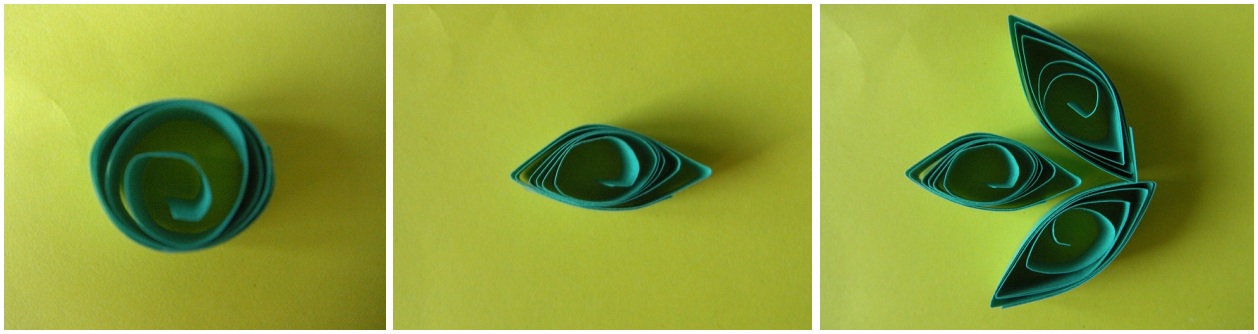 Сборка цветов
План занятия
Изготовление шкатулки.
 Изготовление украшений.
Составление композиции.
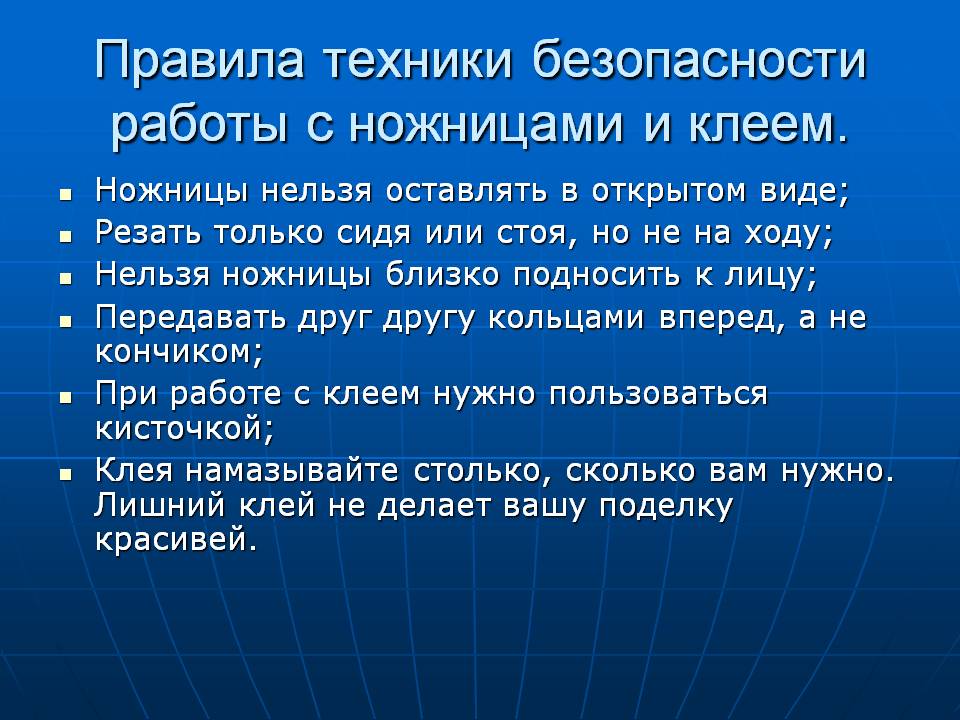 С ножницами не шути, 
Зря в руках их не крути,
И держа за острый край,
 Другу их передавай.
Лишь окончена работа-
Ножницам нужна забота
Не забудь ты их закрыть 
И на место положить.
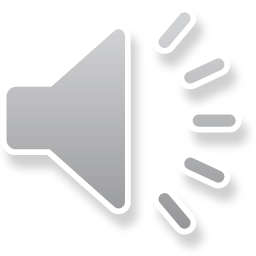 Композиция
По центру
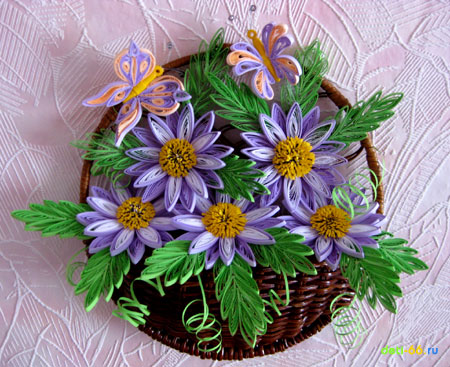 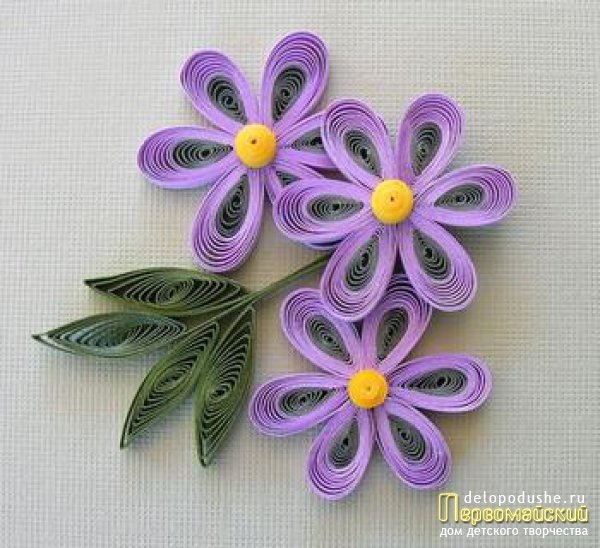 Композиция
Со  смещением
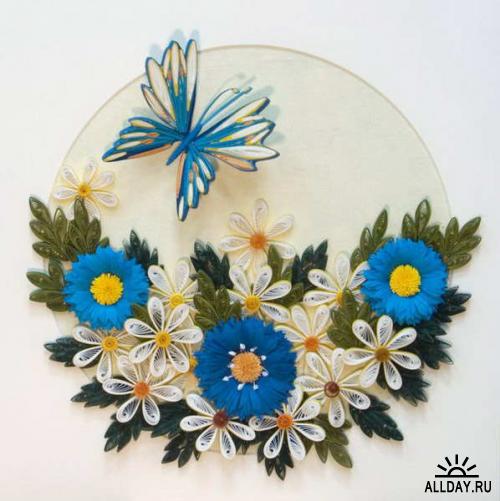 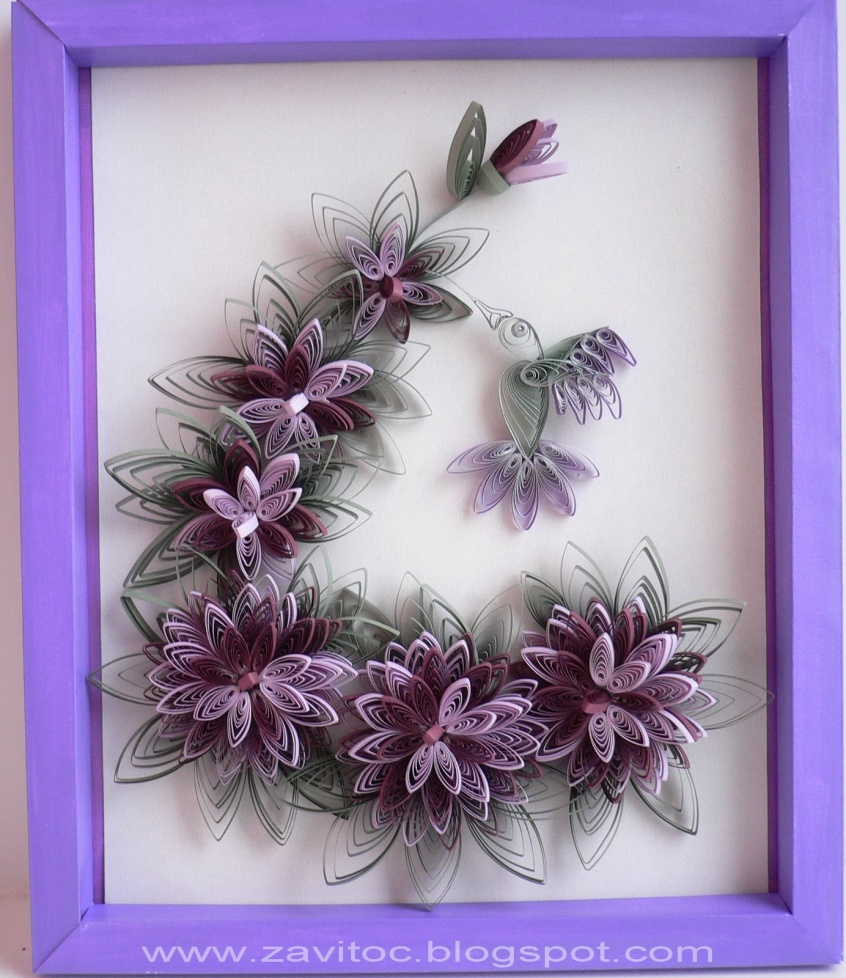 Композиция
По    диагонали
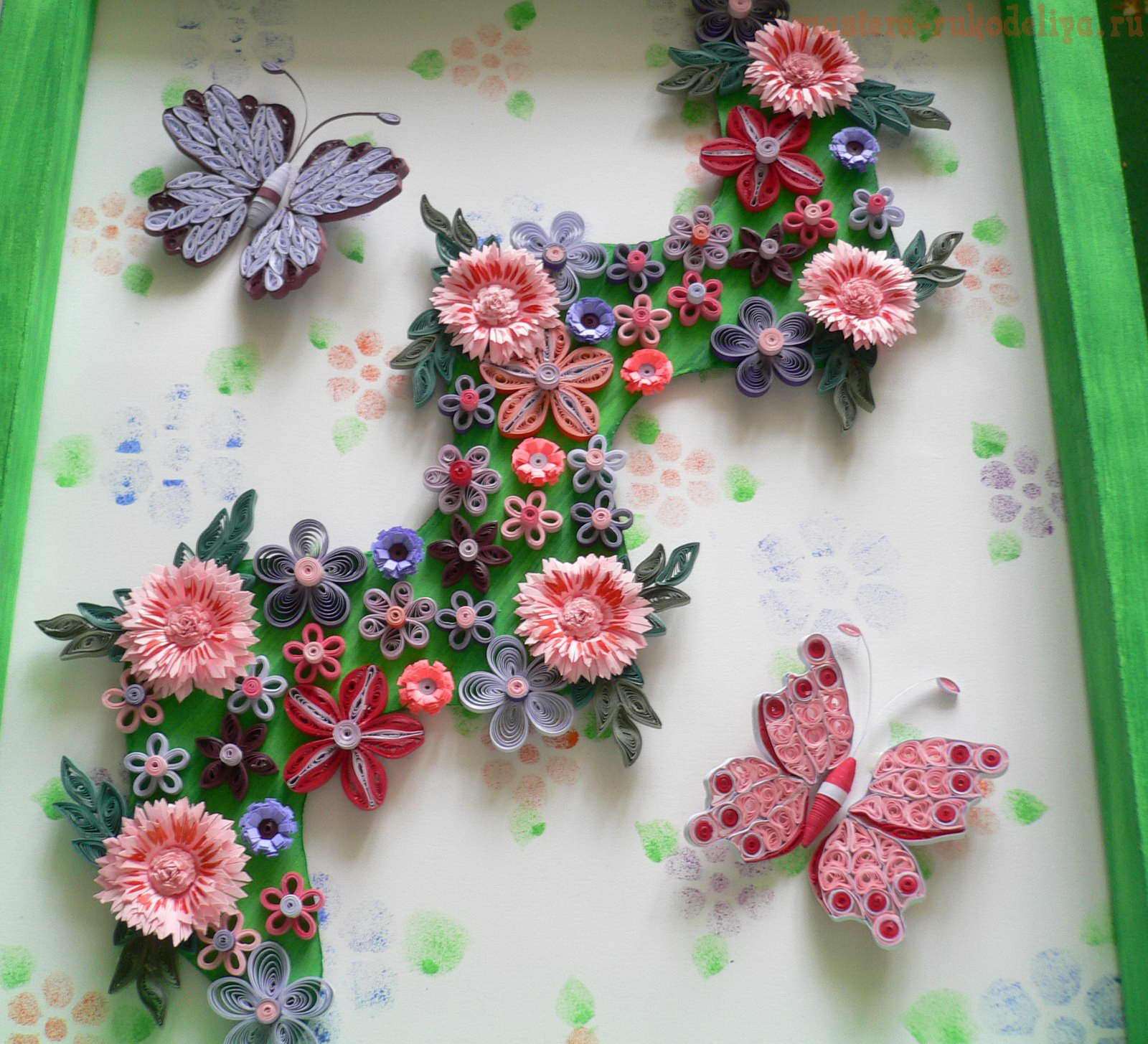 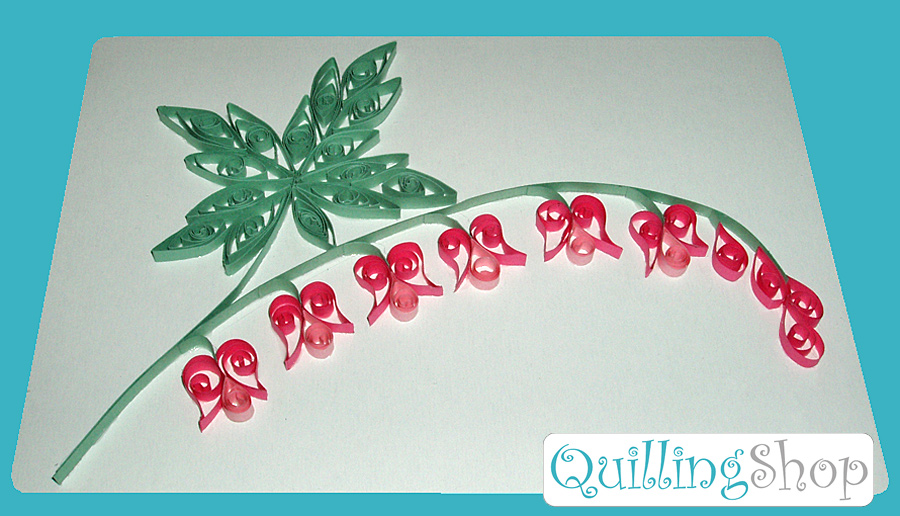 Шкатулка
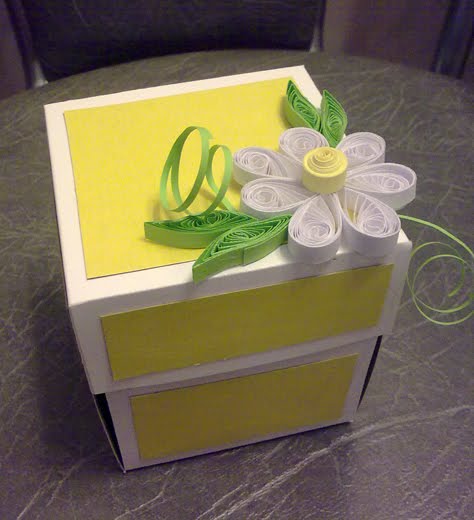 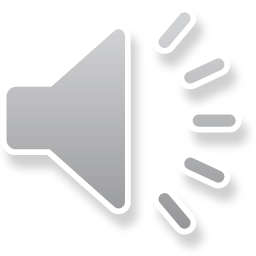 Оценочная шкала